National Music Standards
*and how to interpret them in real life
Create
New National 
Arts Standards
Imagine
Plan and Make
Evaluate and Refine
Present
Knowledge
Structure (elements of music)
Context
Evaluation criteria
Perform
Select
Analyze
Interpret
Rehearse, Evaluate, Refine
Present
Skills
Perform (sing, play, move)
Create (improvise, arrange, compose)
Listen/audiate, read, notate
Evaluate
Respond
Select
Analyze
Interpret
Evaluate
Connect
Knowledge
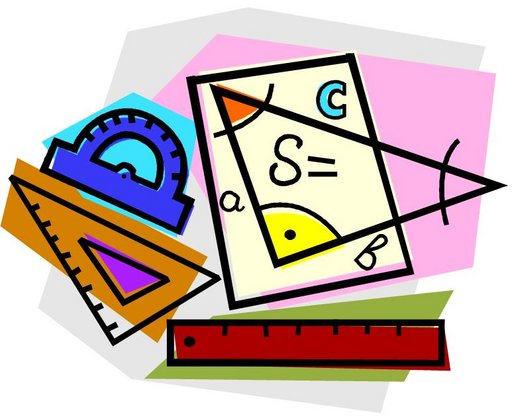 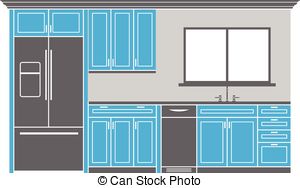 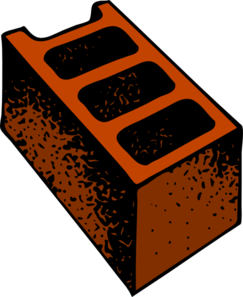 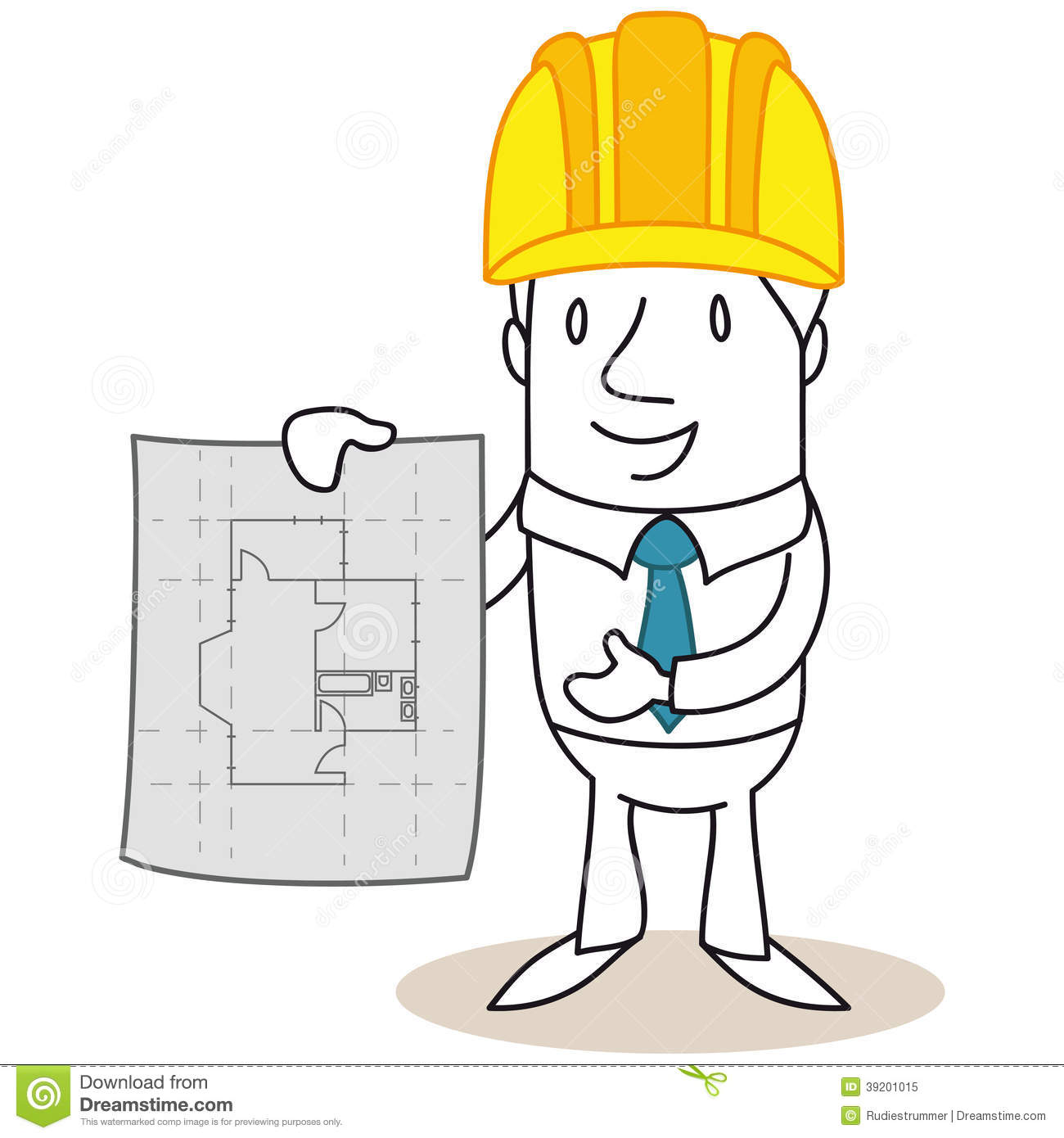 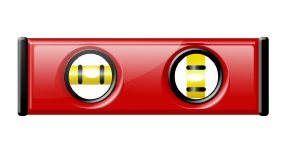 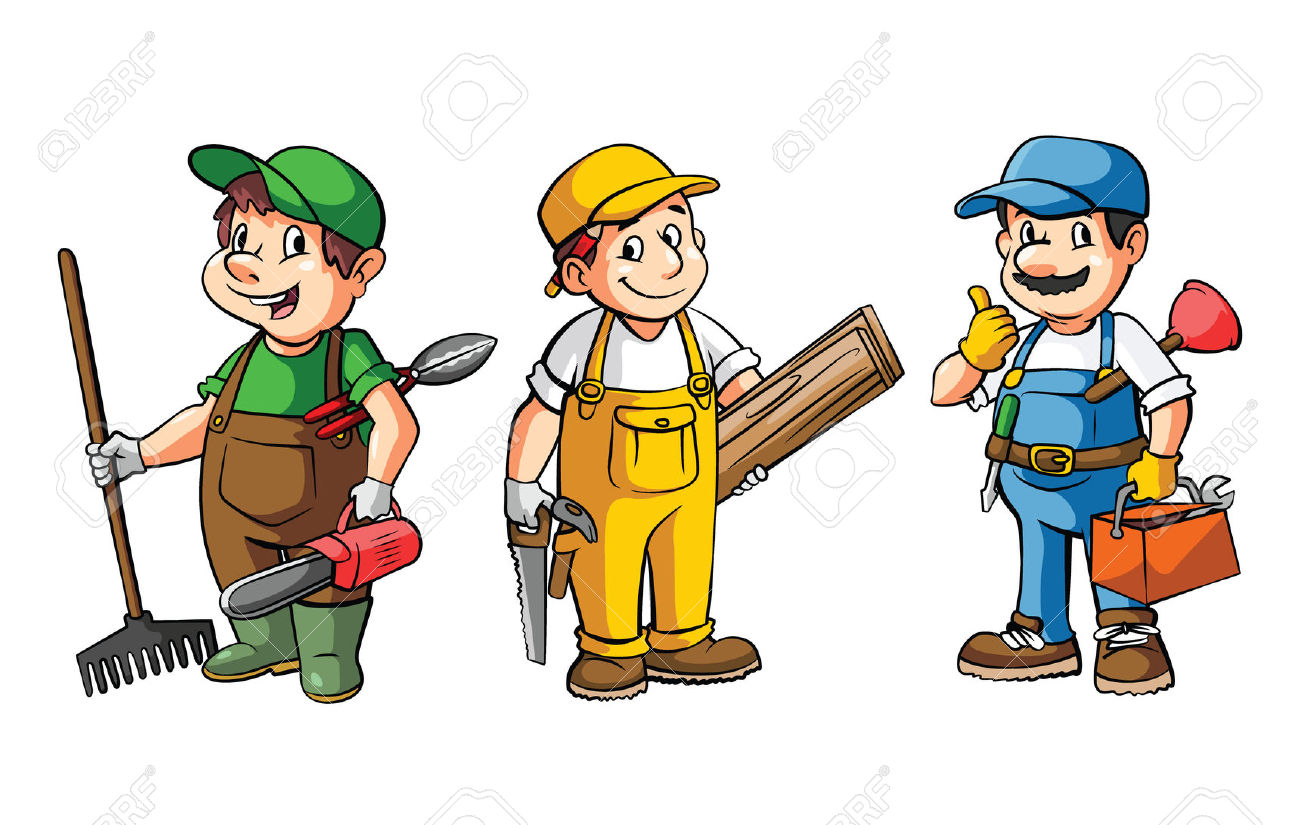 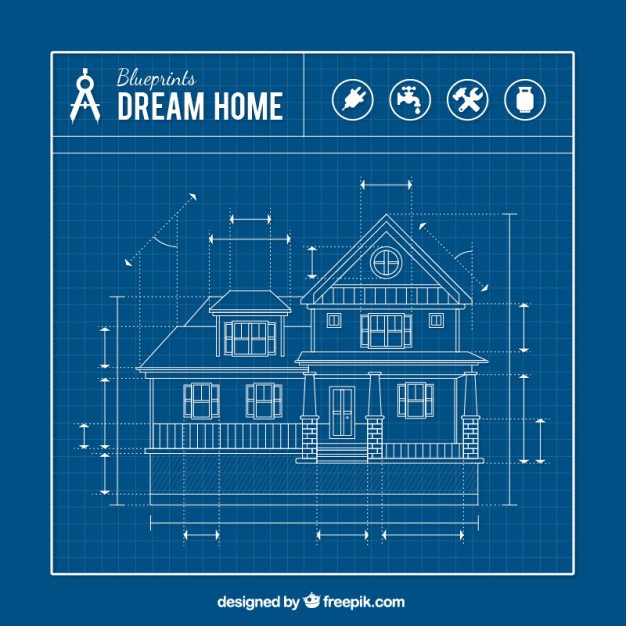 Skills
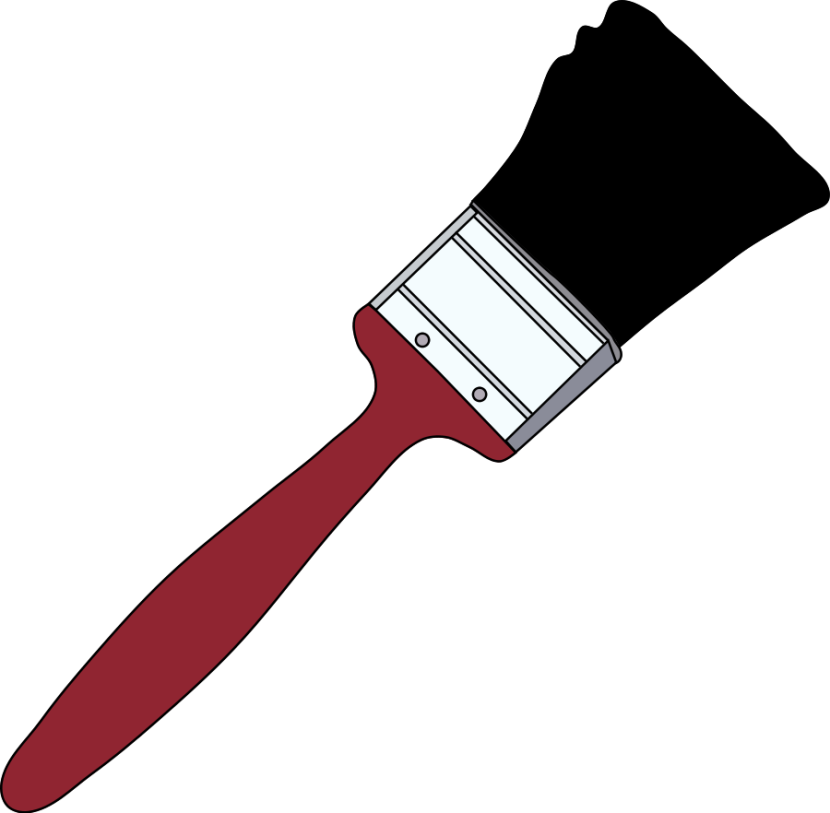 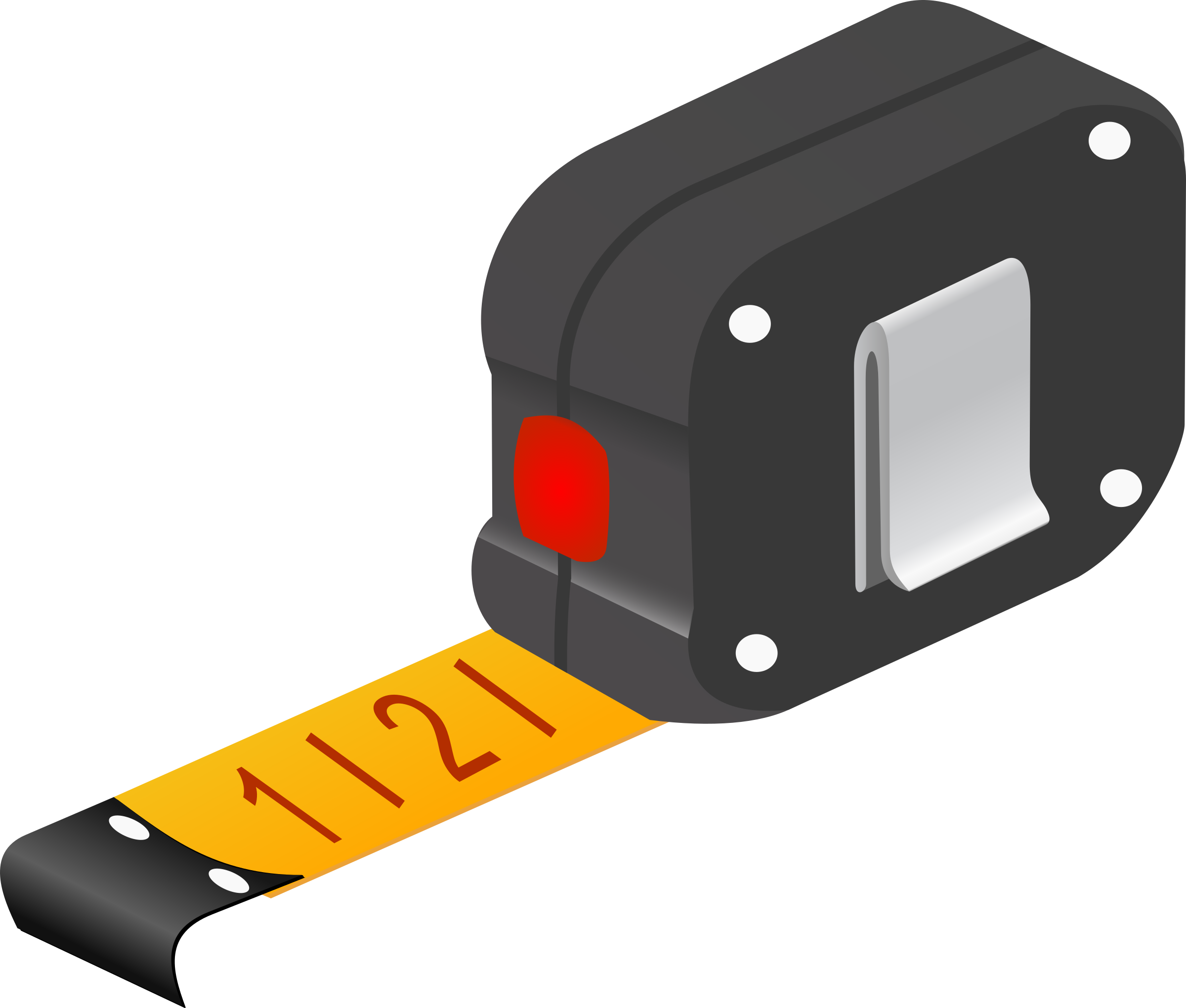 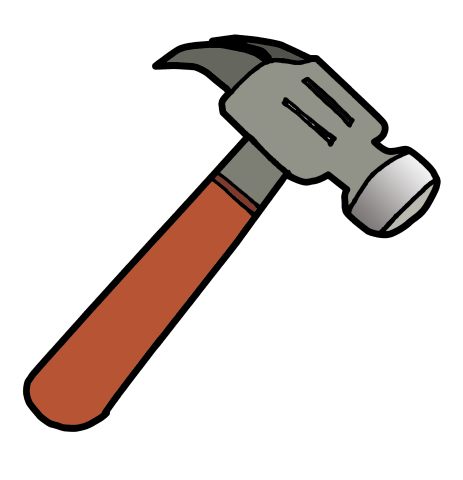 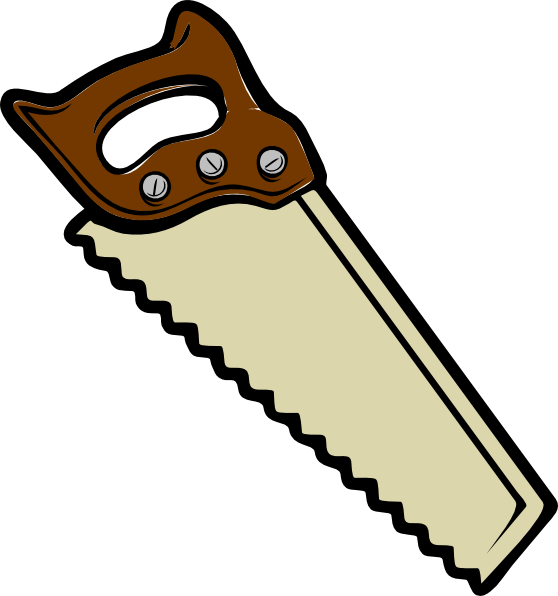 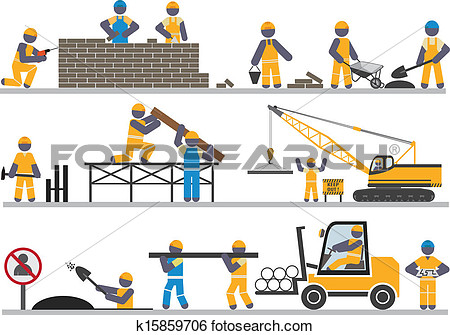 Knowledge
Independent application of knowledge/skills 
To more complex processes
1. Singing
6. Analyzing
2. Playing
Create

Perform

Respond
7. Evaluating
8. Connecting to other arts
3. Improvising
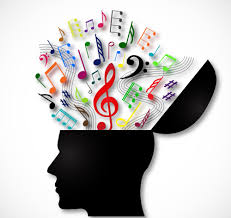 9. Connecting to history and culture
4. Composing
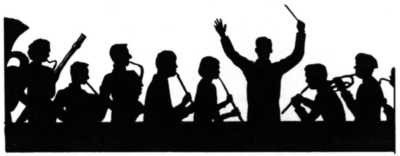 Skills
5. Reading/notating/(audiating)
1. Singing
6. Analyzing
2. Playing
7. Evaluating
3. Improvising
8. Connecting to other arts
4. Composing
5. Reading/notating/audiating
9. Connecting to history and culture
7. Evaluating
Respond
Select: Choose music appropriate for a specific purpose or context.
Analyze: Analyze how the structure and context of varied musical works inform the response.
Interpret: Support interpretations of musical works that reflect creators’/performers’ expressive intent.
Evaluate: Support and evaluations of musical works and performances based on analysis, interpretation, and established criteria.
Create
Imagine: Generate musical ideas for various purposes and contexts.
Plan and Make: Select and develop musical ideas for defined purposes and contexts.
Evaluate and Refine: Evaluate and refine selected musical ideas to create musical works that meet appropriate criteria.
Present: Share creative musical work that conveys intent, demonstrates craftsmanship, and exhibits originality.